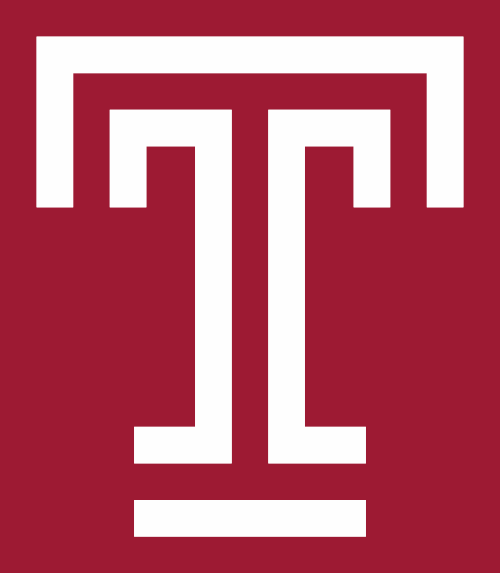 A Comparative Analysis of Bayesian Nonparametric Variational Inference Algorithms for Speech Recognition
John Steinberg
Institute for Signal and Information Processing
Temple University
Philadelphia, Pennsylvania, USA
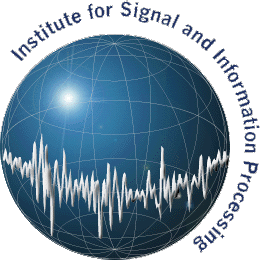 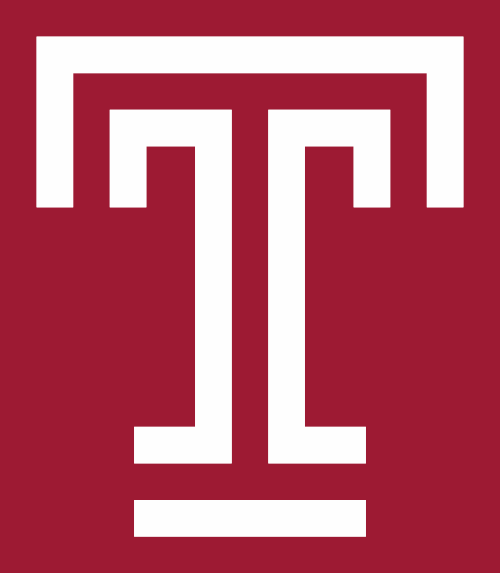 Introduction
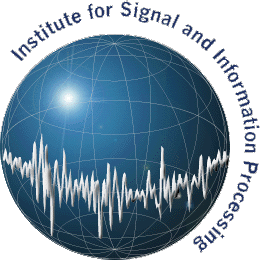 The Motivating Problem
A set of data is generated from multiple distributions but it is unclear how many.
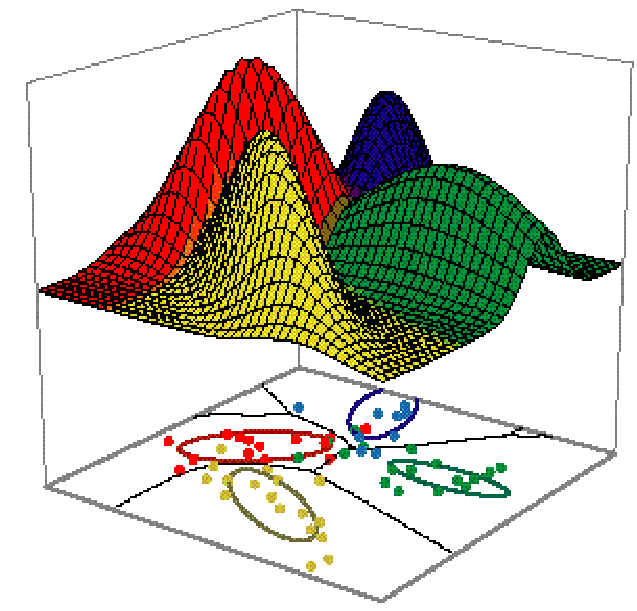 [Speaker Notes: Don’t discuss parametric and non-parametric methods here]
Goals
Use a nonparametric Bayesian approach to learn the underlying structure of speech data
Investigate viability of three variational inference algorithms for acoustic modeling:
Accelerated Variational Dirichlet Process Mixtures (AVDPM)
Collapsed Variational Stick Breaking (CVSB)
Collapsed Dirichlet Priors (CDP)
Assess Performance: 
Compare error rates to parametric GMM models
Understand computational complexity
Goals: An Explanation
Why use Dirichlet process mixtures (DPMs)?
Goal: Automatically determine an optimal # of mixture components for each phoneme model
DPMs generate priors needed to solve this problem!
What is “Stick Breaking”?
Dir~1
Step 1: 	Let p1 = θ1. Thus the stick, now has a length of 1–θ1.
Step 2:	Break off a fraction of the remaining stick, θ2. Now, p2 = θ2(1–θ1) and the length of the remaining stick is (1–θ1)(1–θ2). If this is repeated k times, then the remaining stick's length and corresponding weight is:
θ1
θ3
θ2
[Speaker Notes: -skip explanation of stick breaking

-theta is a fraction of current stick length (not of original stick length)
-stick-breaking continues until cost function is optimized]
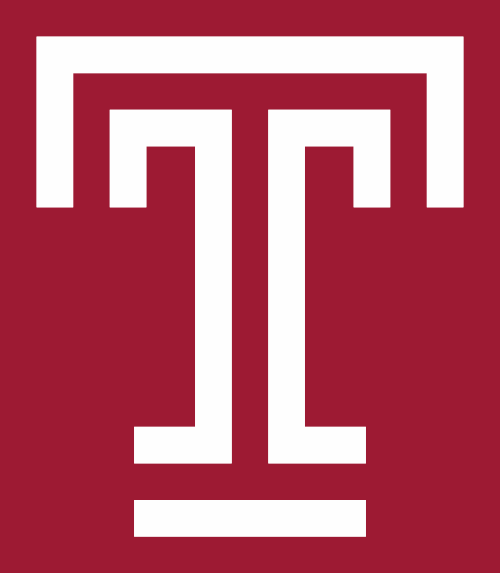 Background
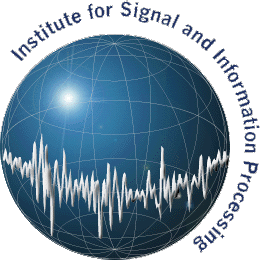 Inference: An Approximation
Inference: Estimating probabilities in statistically meaningful ways
Parameter estimation is computationally difficult 
Distributions over distributions          ∞ parameters 
Posteriors, p(y|x), can’t be analytically solved
Variational Inference
Uses independence assumptions to create simpler variational distributions, q(y), to approximate p(y|x).
Optimize q from Q = {q1, q2, …, qm} using an objective function, e.g. Kullbach-Liebler divergence
Constraints can be added to Q to improve computational efficiency
Variational Inference Algorithms
Accelerated Variational Dirichlet Process Mixtures (AVDPMs)
Incorporates kd-trees to improve efficiency
Complexity    O(NlogN) + O(2depth)

Collapsed Variational Stick Breaking (CVSB) & Collapsed Dirichlet Priors (CDP)
Truncates the DPM to a maximumof K clusters and marginalizes out mixture weights
Complexity     O(TN)
KD Tree
CVSB
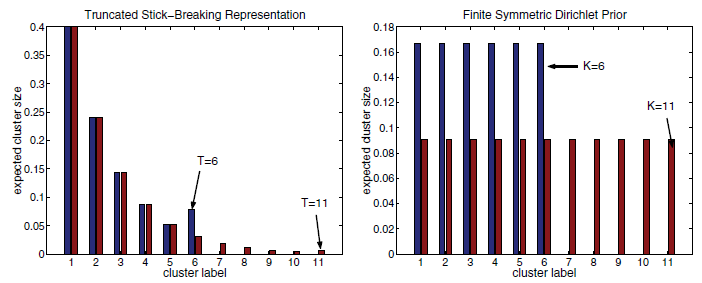 CDP
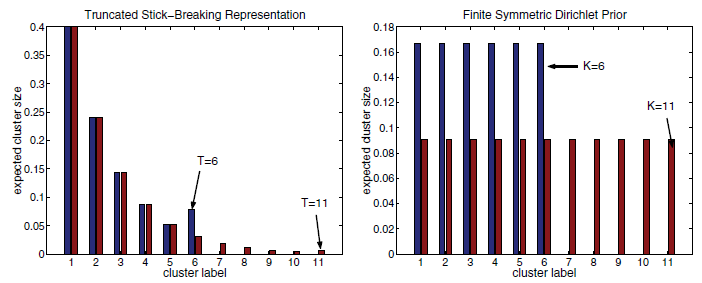 [Speaker Notes: -kd tree partitions data into similar subclasses prior to training.
-splits in kd-trees can be controlled (can control balance of computation/accuracy)
-each node shares a common distribution, q, which is used to optimize calculations of child nodes’ q’s]
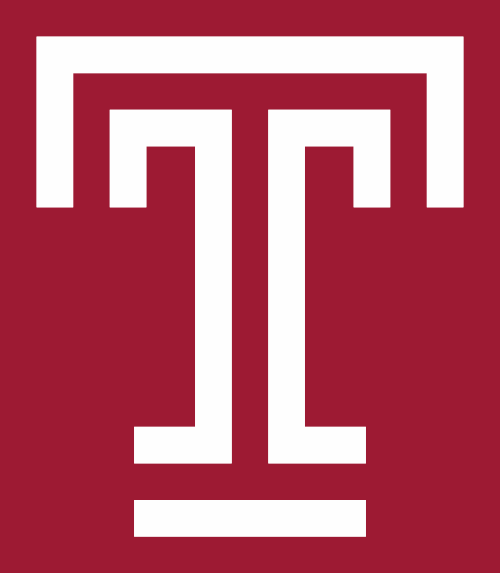 Experimental Setup
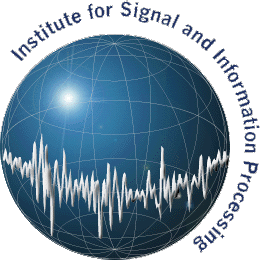 Experimental Design & Data
Phoneme Recognition (TIMIT, CH-E, CH-M)
Acoustic models trained for phoneme alignment
Phoneme alignments generated using HTK
[Speaker Notes: TIMIT is a well calibrated corpus (i.e. many publications on phone classification) 
Data was formatted to only include single speakers
CTS is much more difficult to model than read speech]
Evaluation Error Rate Comparison
[Speaker Notes: -All algorithms yield comparable performance. 
-Setting init. Depth =4 only changes error by 1.32% and 1.14%  for CH-E and CH-M
-Setting truncLevel = 6 only changes error by less than 0.5% absolute for any instance]
Computational Complexity: Training Samples
TIMIT
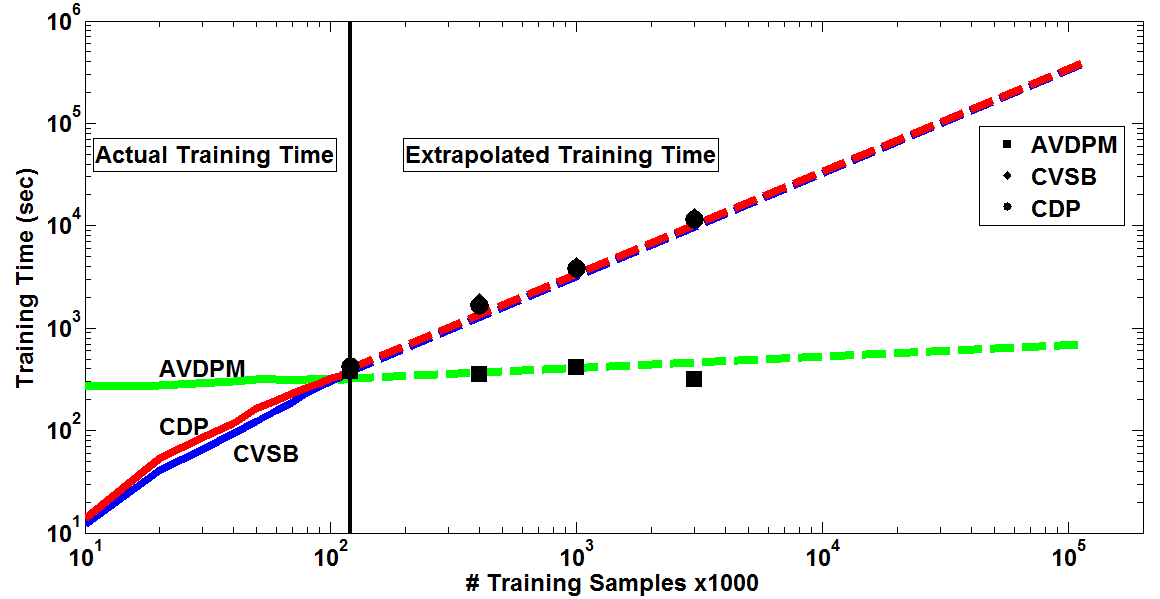 [Speaker Notes: -CVSB and CDP better for very small corpora
-AVDPM is much better suited to large speech corpora (TIMIT ~100k samples ->FISHER ~10 million samples)
-Plot shown for TIMIT corpus
-Randomly select different amounts of training data from TIMIT
-Lines are extrapolated out.
-New data is generated by repeatedly concatenating TIMIT and adding Gaussian noise to feature vectors to ensure extrapolation is legit]
Conclusions and Future Work
Conclusions
AVDPM, CVSB, and CDP yield comparable error rates to GMM models
AVDPM, CVSB, and CDP utilize much fewer #’s of mixtures per phoneme label than standard GMMs
AVDPM is much better suited for large corpora since the KD tree significantly reduces training time without substantially degrading error rates.
Performance gap between CH-E and CH-M can be attributed to # of labels
Future Work 
Investigate methods to improve covariance estimation
Apply AVDPM to HDP-HMM systems to move towards complete Bayesian nonparametric speech recognizer
Acknowledgements
Thanks to my committee for all of the help and support:
Dr. Iyad Obeid
Dr. Joseph Picone
Dr. Marc Sobel
Dr. Chang-Hee Won 
Dr. Alexander Yates 
Thanks to my research group for all of their patience and support:
Amir Harati 
Shuang Lu
The Linguistic Data Consortium (LDC) for awarding a data scholarship to this project and providing the lexicon and transcripts for CALLHOME Mandarin.
Owlsnest1
1This research was supported in part by the National Science Foundation through Major Research Instrumentation Grant No. CNS-09-58854.
Brief Bibliography of Related Research
Bussgang, J. (2012). Seeing Both Sides. Retrieved November 27, 2012 from http://bostonvcblog.typepad.com/vc/2012/05/forget-plastics-its-all-about-machine-learning.html
Ng, A. (2012). Machine Learning. Retrieved November 27, 2012 from https://www.coursera.org/course/ml
K. Kurihara, M. Welling, and N. Vlassis, “Accelerated variational Dirichlet process mixtures,” Advances in Neural Information Processing Systems, MIT Press, Cambridge, Massachusetts, USA, 2007 (editors: B. Schölkopf and J.C. Hofmann).
K. Kurihara, M. Welling, and Y. W. Teh, “Collapsed variational Dirichlet process mixture models,” Proceedings of the 20th International Joint Conference on Artificial Intelligence, Hyderabad, India, Jan. 2007.
Steinberg, J., & Picone, J. (2012). HTK Tutorials. Retrieved from http://www.isip.piconepress.com/projects/htk_tutorials/
Harati, A., Picone, J., & Sobel, M. (2012). Applications of Dirichlet Process Mixtures to Speaker Adaptation. Proceedings of the IEEE International Conference on Acoustics, Speech and Signal Processing (pp. 4321–4324). Kyoto, Japan. doi:10.1109/ICASSP.2012.6288875
Frigyik, B., Kapila, A., & Gupta, M. (2010). Introduction to the Dirichlet Distribution and Related Processes. Seattle, Washington, USA. Retrieved from https://www.ee.washington.edu/techsite/papers/refer/UWEETR-2010-0006.html
D. M. Blei and M. I. Jordan, “Variational inference for Dirichlet process mixtures,” Bayesian Analysis, vol. 1, pp. 121–144, 2005.
Zografos, V. Wikipedia. Retrieved November 27, 2012 from http://en.wikipedia.org/wiki/File:3dRosenbrock.png
Rabiner, L. (1989). A Tutorial on Hidden Markov Models and Selected Applications in Speech Recognition. Proceedings of the IEEE, 77(2), 879–893. doi:10.1109/5.18626
Quintana, F. A., & Muller, P. (2004). Nonparametric Bayesian Data Analysis. Statistical Science, 19(1), 95–110. 
Harati, A., & Picone, J. (2012). Applications of Dirichlet Process Models to Speech Processing and Machine Learning. IEEE Section Meeting, Northern Virginia. Fairfax, Virginia, USA. doi:http://www.isip.piconepress.com/publications/presentations_invited/2012/ieee_nova/dpm/
Teh, Y. W. (2007) Dirichlet Processes: Tutorial and Practical Course. Retrieved November 30, 2012 from http://videolectures.net/mlss07_teh_dp/